Projekt výuky účetnictví na střední škole s využitím ICT
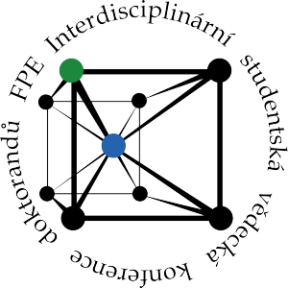 Pavel HanušUniverzita Hradec Králové
Přírodovědecká fakulta
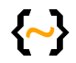 ISVK
FPE ZČU Plzeň
29. 11. 2021
Základní informace o výzkumu
Problematika odborného vzdělávání v oblasti účetnictví není dle převládajícího názoru v ČR řešena příliš moderně
Hlavním cílem výzkumu Možnosti tvorby a využití ICT metod při výuce účetnictví je kvantitativně podložené zjištění, zda u SŠ studentů lze úspěšně aplikovat ICT metody při studiu účetnictví
Nejde o pouhou inovaci, ale o zjištění, zda konkrétní ICT metody povedou k zefektivnění vzdělávacího procesu
Provedená literární rešerše ukázala, že tato problematika není v zahraniční ani tuzemské literatuře významným způsobem zpracována
Projekt výuky s využitím ICT
Projekt vznikl jako součást uvedeného výzkumu
V rámci pedagogického experimentu byl též ověřen v praxi
Zaměřuje se na jedno konkrétní téma ve studiu účetnictví žáků 2. ročníku oboru Obchodní akademie
Je použitelný i na jiná témata, a to i v podmínkách běžné prezenční výuky či „hybridní“ výuky probíhajícív tomto období
Detaily projektu
Název projektu:
Úvod k zachycení nákladů v účetnictví s využitím ICT v podmínkách distanční výuky
Obsah projektu:
Základní obsahová charakteristika
Cílová skupina
Cíle projektu
Typy činností s využitím ICT
Očekávané výstupy
Vyhodnocení
Zveřejnění výsledků
Výklad pojmu náklad pro žáky 2. ročníku OA, rozlišit pojem náklad („spotřeba“) od pojmu výdaj (peněz) pro další využití ve studiu
Typy činností s využitím ICT
1. Živý výklad vyučujícího
Charakteristika nákladů, rozdíl náklad x výdaj (peněz)
Frontální výuka
Využití ICT: MS-Teams (či obdobná aplikace)

2. Procvičování rozlišení náklad x výdej
On-line Přesouvání pojmů mezi bloky
Samostatná skupinová práce
Využití ICT: Google Jamboard (žákům zaslán odkaz k přístupu)
Typy činností s využitím ICT
2. Procvičování rozlišení náklad x výdej
Typy činností s využitím ICT
3. Diskuse nad výsledky skupinové práce
Oprava a vysvětlení případných chyb z předešlé části
Frontální výuka
Využití ICT: Google Jamboard

4. Autoevaluace žáků
„Jak jsem pochopil/pochopila dnešní téma?“
Vyučující získá okamžitý přehled o sebehodnocení žáků
Využití ICT: Jednoduchý „smajlíkový“ formulář v MS-Teams
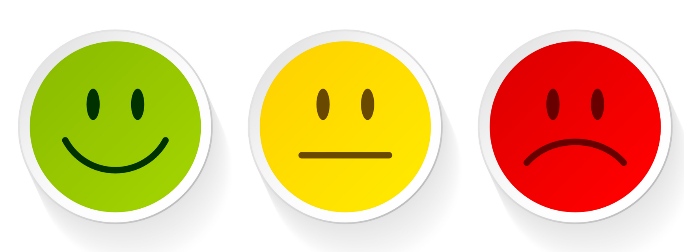 Pochopil/a
Částečně
pochopil/a
Nepochopil/a
Typy činností s využitím ICT
5. Podklady k domácí přípravě
Materiály k zopakování, samostudiu a prohloubení učiva
Využití ICT: Odkazy na videa na kanálu Praktické účetnictví na YouTube

6. Zadání domácí úlohy
On-line Samostatná práce se stanoveným termínem odevzdání
Využití ICT: dotazník v MS-Teams (MS-Forms), popř. test v aplikaci TESTYZUCETNICTVI.CZ
Výhoda pro učitele: okamžitý přehled o úspěšnosti řešení
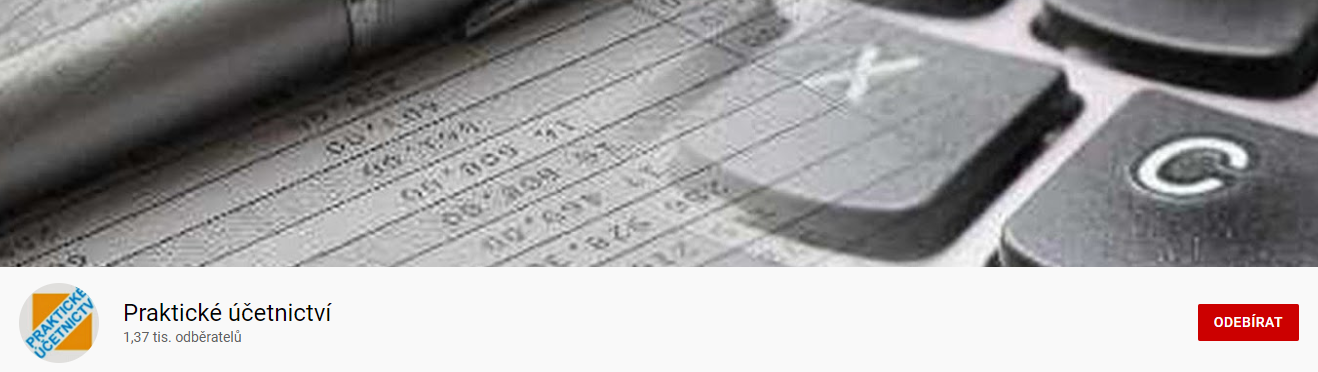 Vyhodnocení
Vyhodnocení proběhlo v několika fázích projektu:
Operativní vyhodnocení samostatné práce žáků učitelem přímo v hodině
Autoevaluace žáků
Vyhodnocení domácí úlohy

Nejdůležitější výstupy z realizovaného projektu:
Lepší výsledky domácí úlohy byly u žáků, kteří neodevzdávali „na poslední chvíli“
Celkové výsledky řešené domácí úlohy ale  neodpovídaly autoevaluaci:
Většina žáků v rámci autoevaluace označila, že téma pochopila 
To by mělo odpovídat cca 90% úspěšnosti řešené domácí úlohy
Výsledky řešené úlohy odpovídaly spíše úrovni „částečně pochopil/a“ (cca 89 % – 60 %)
Závěry pro učitele: zaměřit se při opakování na potenciálně problematické oblasti určování nákladů (dle chybovosti domácí úlohy)
Závěrem
Příspěvek měl ukázat na příkladu v praxi realizovaného projektu výuky konkrétní možnosti využití ICT při výuce účetnictví 
Pro žáky přinesl projekt zatraktivnění distanční výuky
Pro vyučujícího přinesl projekt okamžité průběžné vyhodnocení úspěšnosti výuky a podklady pro její další zacílení
Projekt byl pouze dílčím krokem probíhajícího výzkumu na téma Možnosti tvorby a využití ICT metod při výuce účetnictví
Děkuji za pozornost.

Pavel Hanuš
pavel.hanus@uhk.czUniverzita Hradec KrálovéPřírodovědecká fakultaKatedra matematiky
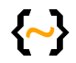